ESCUELA NORMAL DE EDUCACIÓN PREESCOLARCiclo escolar 2021-2022
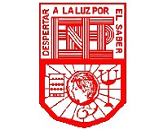 Nombre del estudiante normalista: Mariana Guadalupe Gaona Montes. 
Grado:   4°       Sección: “B”       Número de Lista: 5
Institución de Práctica: Jardín de Niños Anita del Bosque López
Clave:      Zona Escolar: 121
Grado en el que realiza su práctica: 3° “B”
Nombre del Profesor(a) Titular: Patricia Flores Covarrubias.
Total, de alumnos: 27     Niños: 9       Niñas: 18 
Periodo de Práctica: lunes 23 de agosto al 17 de septiembre del 2021
Indicadores de evaluación                      Observaciones
Preguntas con lenguaje sencillo 
Tiempo planeado correctamente
Participación de manera esperada
Seguridad de manera esperada 
Cooperación de manera esperada
Intervención adecuada 
Rescate de información esperada
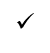 La seguridad de dos de las niñas entrevistadas era poca debido a que tenían barreras para el aprendizaje, específicamente problemas en el lenguaje. 
Todos lo demás indicadores fueron cumplidos y favorecidos de la manera esperada.
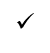 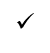 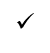 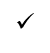 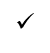 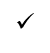 Descripción de la jornada de práctica
Hoy viernes 27 de agosto no se llevó a cabo la clase virtual con los alumnos, sino que se tomó la mañana de trabajo para realizar entrevistas de manera individual a un total de 4 niños, Saúl Azrael, Jesús Emmanuel, Miguel Fernando y a Diego Alejandro. Junto con la educadora titular nos dimos a la tarea de realizar una video llamada a los niños que les tocaba ser entrevistados el día de hoy, la educadora aplicó el instrumento a cuatro niñas y yo a otros cuatro niños.
El instrumento tiene el propósito de recabar información sobre datos personales de los alumnos, sobre algunos sentimientos y las acciones que los provocan, sobre sus gustos y preferencias, entre otros aspectos. Sin embargo y de acuerdo con lo que menciona Sattler, J. (2016) es un tanto complicado entrevistar a los alumnos en edades preescolares, ya que se tiene que estimularlos para que de esta manera se desenvuelvan en las ideas que quieren dar a conocer, por otro lado se tiene que llamar su atención para que no existan distracciones y den respuesta a todas las preguntas.
La primera entrevista fue aplicada a las 9 de la mañana al alumno Saúl Azarel, el niño dio respuesta a todas las preguntas de la entrevista, pero fue un tanto complicado comprender a la primera lo que trataba de expresar, se podría decir que se le detectó un problema parecido a la dislalia, pues de acuerdo con Tapia, S, et al  (2020) este problema consiste en la pronunciación errónea de vocales y algunos fonemas con la erre, la ese, la te y la ele. La madre del niño estuvo la mayor parte del tiempo con él, porque era necesario llamarle la atención puesto que se distraía muy fácilmente y de igual manera lo apoyaba con algunas respuestas. 
A las 9:30 de la mañana se entrevistó al alumno Jesús Emmanuel, sus respuestas eran un poco limitadas, le costaba mantener la platica fluida y de igual manera no fue fácil para él recordar las situaciones que le provocan felicidad, tristeza, miedo y enojo. 
A las 10 de la mañana fue entrevistado el niño Miguel Fernando. La actitud de él, siempre
Descripción de la jornada de práctica
Fue de atención, enfocado a las preguntas que se le realizaban y brindando respuestas muy completas. En el apartado de las emociones, el alumno comentaba de manera muy detallada las situaciones que le producían cierta emoción y según lo que menciona (Vizquerra, 2003) citado por Estupiñán, M., et al. (2020) cuando los niños van creciendo tienen diferentes experiencias positivas o negativas con sus pareas o personas, haciendo que cada emoción se fortalezca mas en su persona y así madurar cada vez más.
Por ultimo a las 11:30 de la mañana el alumno Diego Alejandro fue entrevistado, el niño mostró una buena actitud, atendiendo a cada uno de los cuestionamientos que se le hacían, sus respuestas eran muy completas y utilizó un lenguaje fluido, tenia mucha seguridad al mencionar lo que le gusta, lo que le hace sentir feliz, triste, enojado o con miedo y tenia en claro sus cosas favoritas, como su juguete preferido, su color o la comida que mas es de su agrado.
Mi intervención fue cuando se les realizaba una pregunta y les tenia que dar algunas opciones de respuesta, en caso de que no supieran que contestar, a partir de esto los alumnos se daban una idea y las daban a conocer. 
Todos los niños respondieron a las preguntas sin excepción alguna, ya que estaban estructuradas con un lenguaje sencillo y comprensible para ellos. 
Dificultades 
Dos de las niñas que se entrevistaron, tenían un poco de pena en la interacción, puesto que según lo que afirma Lepe-Martínez, N., et al (2017) los niños con problemas del lenguaje tienden a manifestar dificultades en el adecuado desarrollo sensorial, emocional y social, ante
esto se les brindó un ambiente de confianza para que así se expresaran mas. 
Debido a que fue difícil comprender las respuestas que las niñas daban, se les pidió ayuda a los padres de familia para que repitieran lo que ellas querían dar a conocer.
Referencias bibliográficas

Estupiñán Márquez, S. F., Tobón González, J. J., Umaña Castañeda, L. J., & Vargas Méndez, M. L. (2020). Educación emocional de niños escolarizados en contexto de pandemia.
Lepe-Martínez, N., Pérez-Salas, C., Rojas-Barahona, C. A., & Ramos-Galarza, C. (2017). Funciones ejecutivas en niños preescolares con y sin trastorno del lenguaje. Revista Ecuatoriana de Neurología, 26(3), 197-202.
Sattler, J. (2016). Entrevistas con niños, padres, maestros y familias.
Tapia, S. C. G., Torres, M. L. N., Vistín, J. M. V., Quintana, A. B. L., & Morales, G. J. P. (2020). ESTRATEGIAS PARA REDUCIR LA DISLALIA EN NIÑOS DE NIVEL INICIAL. Revista de Investigación Talentos, 7(2), 66-73.